■PRICE CARD
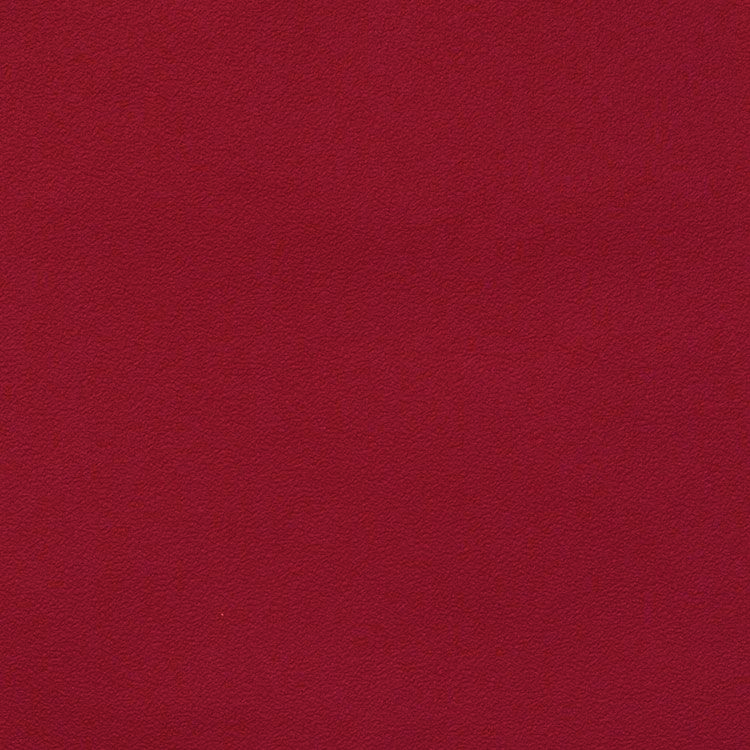 マングアル・ビウラ
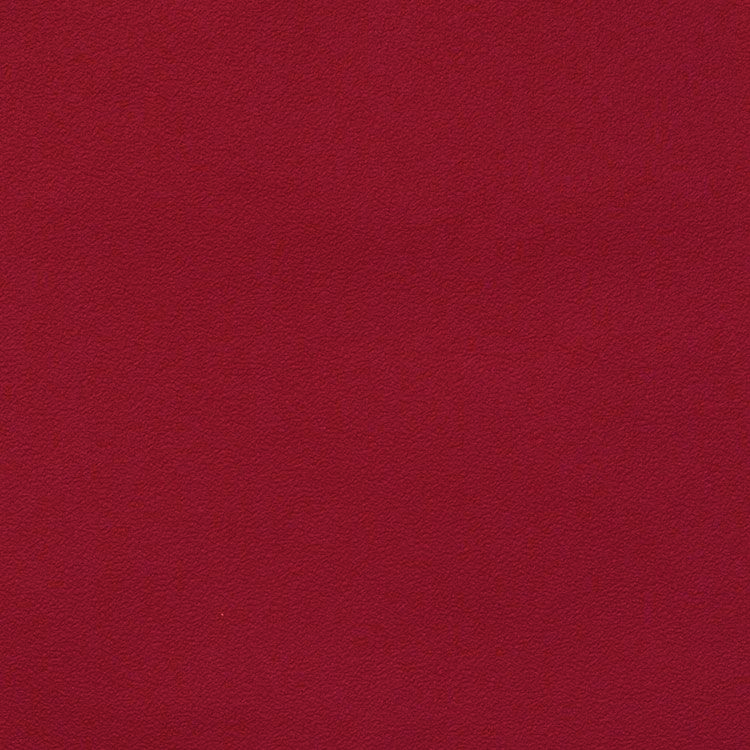 マングアル・ビウラ
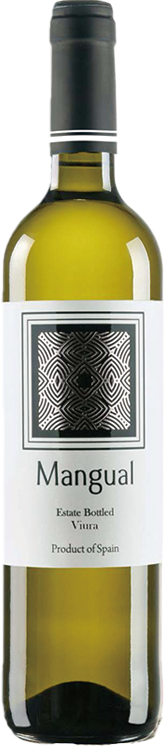 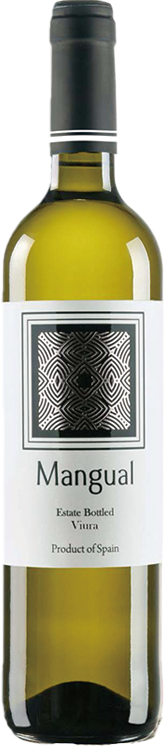 オーガニック＆ヴィーガンの白ワイン！
オーガニック＆ヴィーガンの白ワイン！
原産国：スペイン/カスティーリャ
生産者：ボデガス　アルベロ
品種　：ビウラ100%
味わい：白・辛口・ライトボディ
原産国：スペイン/カスティーリャ
生産者：ボデガス　アルベロ
品種　：ビウラ100%
味わい：白・辛口・ライトボディ
2,090
円 (税込)
希望小売価格
価格
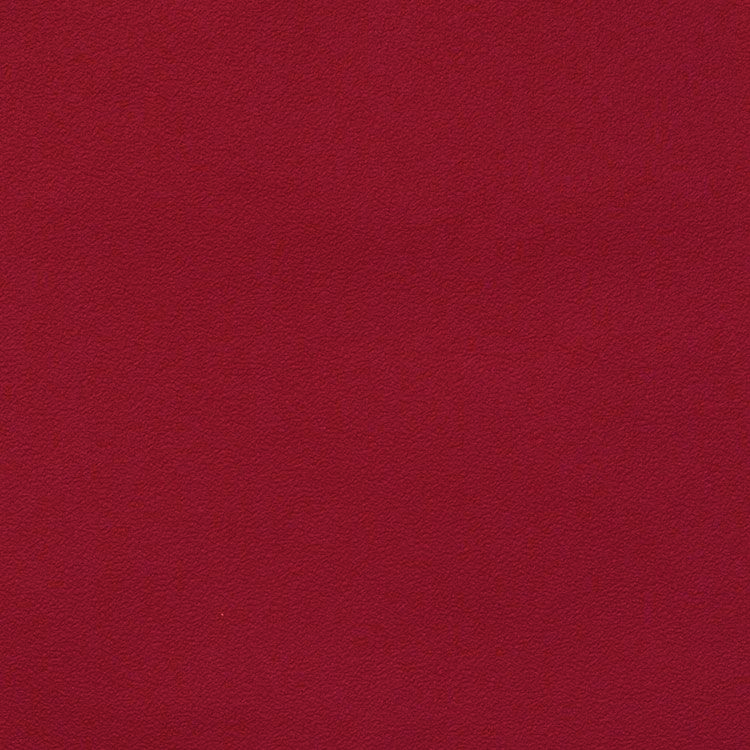 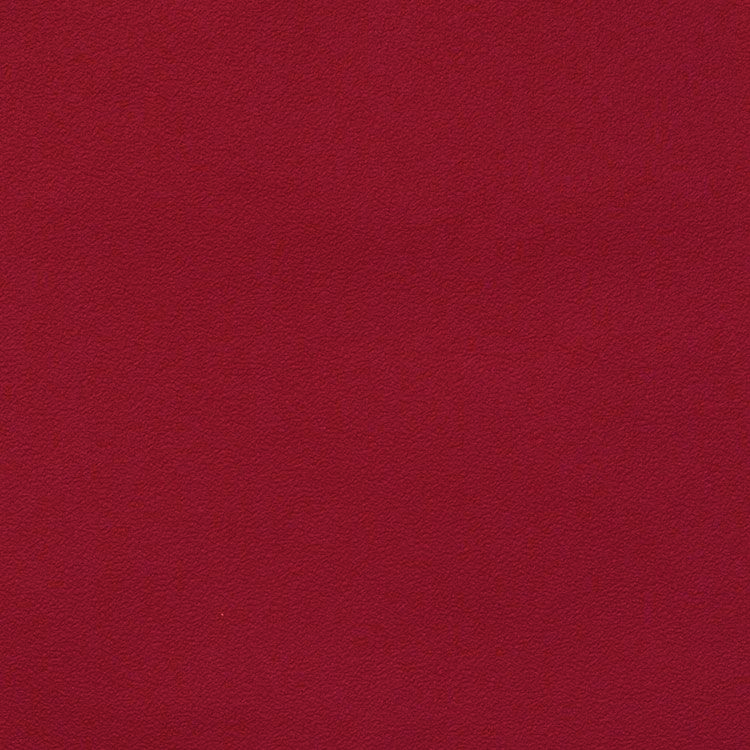 マングアル・ビウラ
マングアル・ビウラ
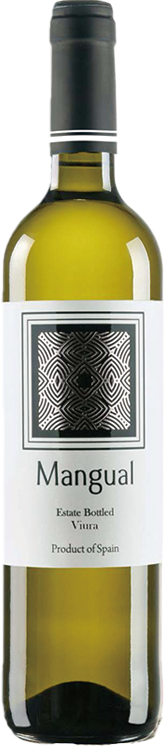 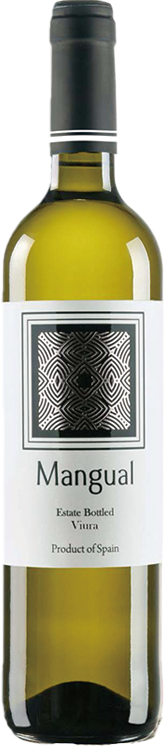 オーガニック＆ヴィーガンの白ワイン！
オーガニック＆ヴィーガンの白ワイン！
原産国：スペイン/カスティーリャ
生産者：ボデガス　アルベロ
品種　：ビウラ100%
味わい：白・辛口・ライトボディ
原産国：スペイン/カスティーリャ
生産者：ボデガス　アルベロ
品種　：ビウラ100%
味わい：白・辛口・ライトボディ
希望
小売
\1,900 (税込 \2,090)
価格
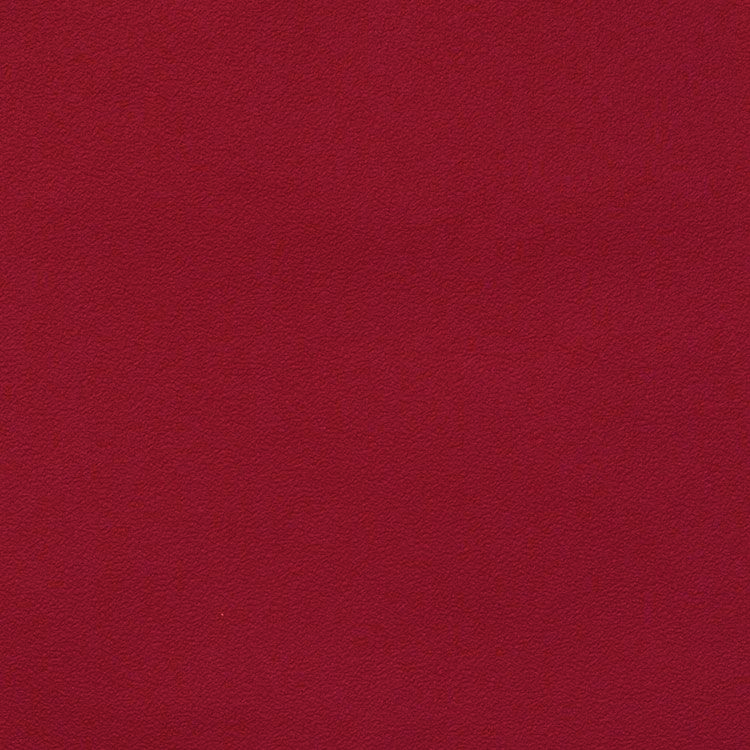 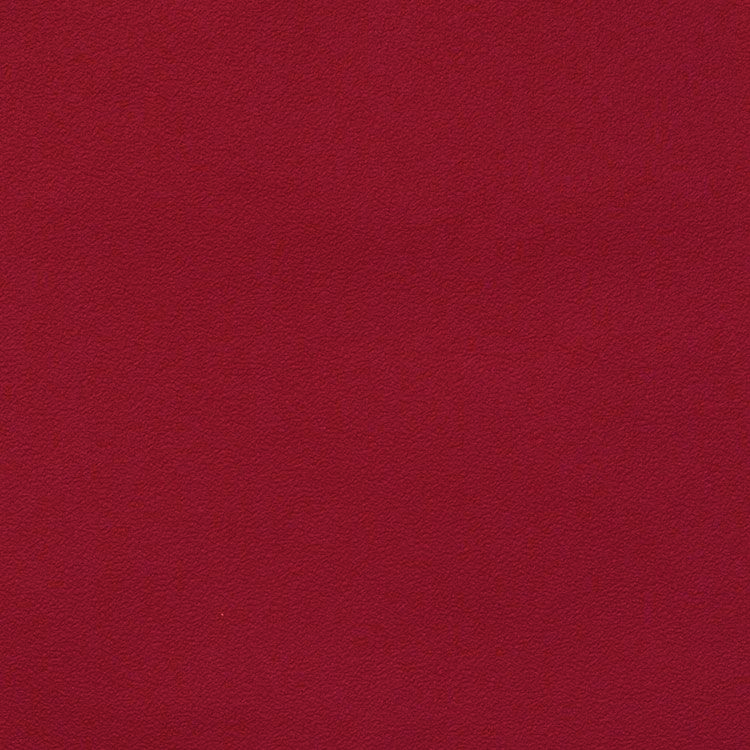 マングアル・ビウラ
マングアル・ビウラ
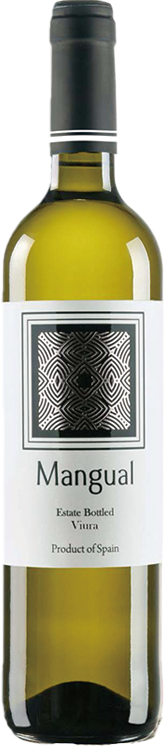 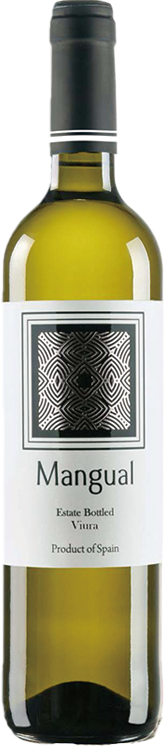 オーガニック＆ヴィーガンの白ワイン！
オーガニック＆ヴィーガンの白ワイン！
100% オーガニックでビーガン認定を受けています。化学薬品、殺虫剤、除草剤を一切使用していません。畑は海抜800メートルの高度に位置し、地中海性気候がぶどう畑と粘土質の土壌に十分な日光をもたらします。ぶどうは夜収穫。エレガントで美しくバランスのとれた、柑橘系の香り豊かでフレッシュなワインです。
100% オーガニックでビーガン認定を受けています。化学薬品、殺虫剤、除草剤を一切使用していません。畑は海抜800メートルの高度に位置し、地中海性気候がぶどう畑と粘土質の土壌に十分な日光をもたらします。ぶどうは夜収穫。エレガントで美しくバランスのとれた、柑橘系の香り豊かでフレッシュなワインです。
原産国：スペイン/カスティーリャ
生産者：ボデガス　アルベロ
品種　：ビウラ100%
味わい：白・辛口・ライトボディ
原産国：スペイン/カスティーリャ
生産者：ボデガス　アルベロ
品種　：ビウラ100%
味わい：白・辛口・ライトボディ
\1,900 (税込 \2,090)
希望
小売
価格